Tvorba sieťových hier s figúrkami s témou „nakupovanie“
Filip Lukáč, 3AIN 2022/2023
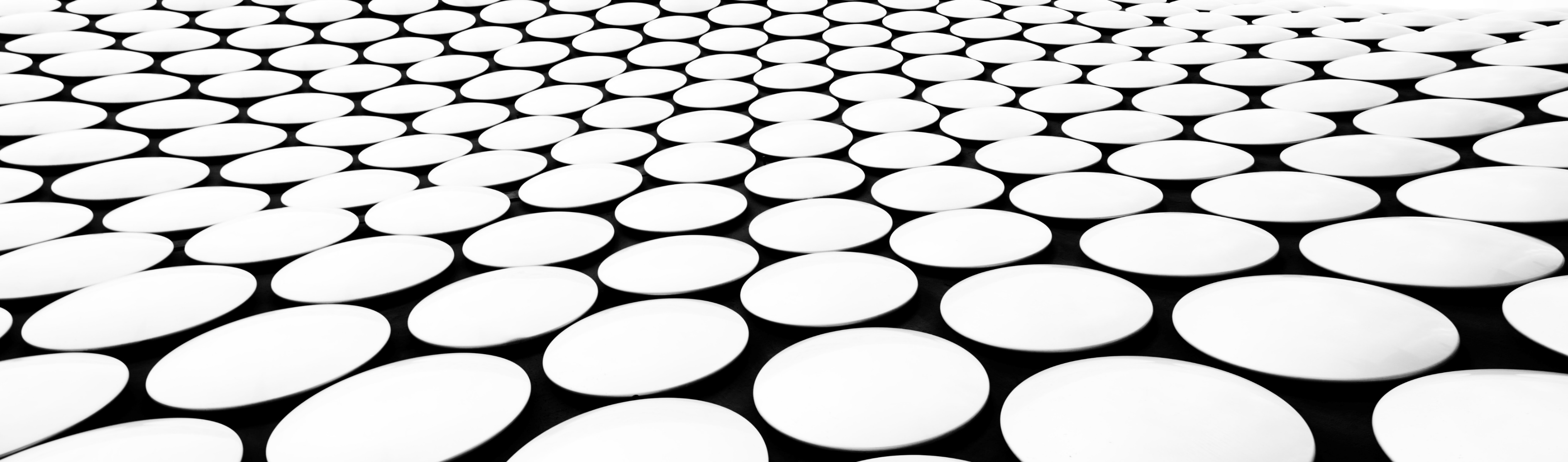 MENU
Základné menu s možnosťou loginu/vstupu do hry
2 typy hlavného menu na základe loginu/vstupu bez prihlásenia
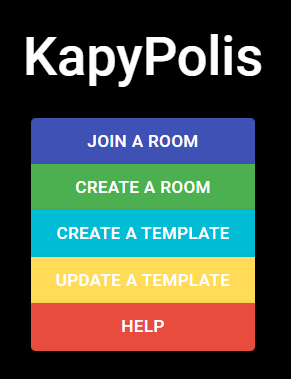 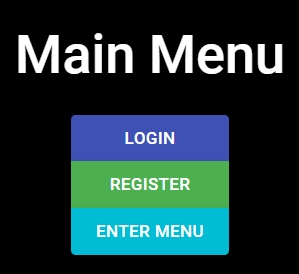 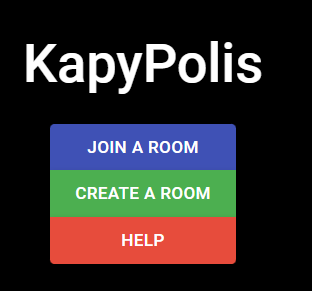 Register page
Možnosť registrácie pomocou mena/hesla
Heslo je ukladané a šifrované pomocou PBKDF2 algoritmu využívajúci SHA256 hash
Validácia existujúcich používateľov
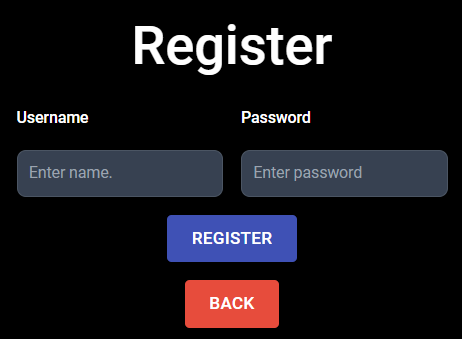 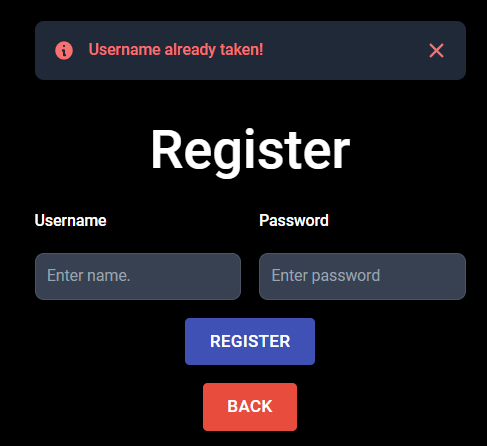 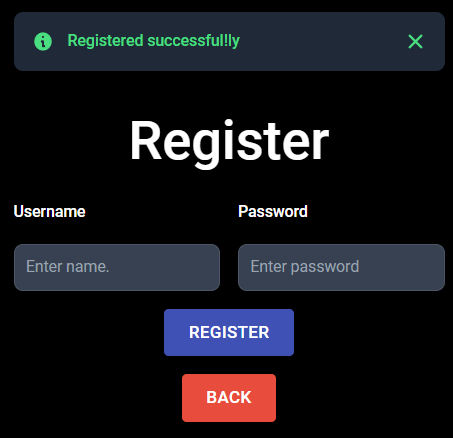 Login PAGE
Možnosť loginu pre registrovaných uživateľov
Validácia údajov
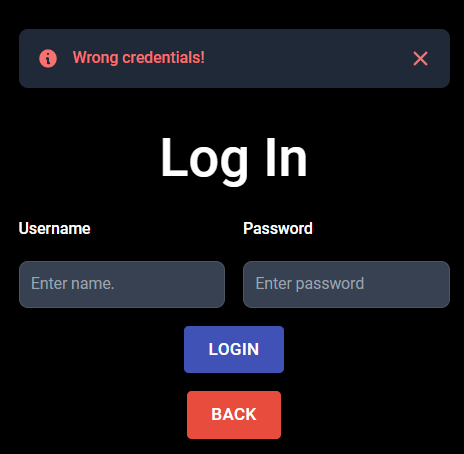 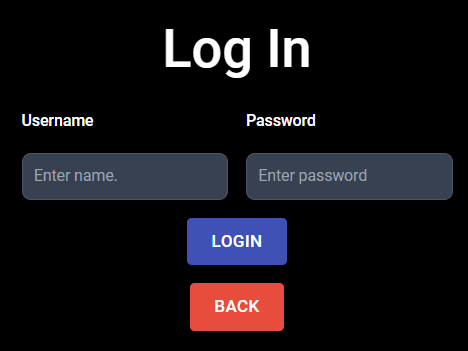 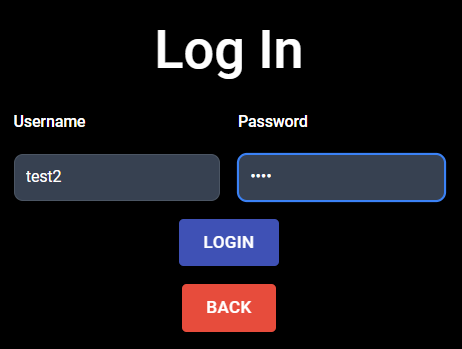 1. 5. 2023
CREATE ROOM
Vytváranie herných miestností s možnosťou výberu už vytvorených templateov
Možnosť limitácie počtu používateľov v hre/miestnosti
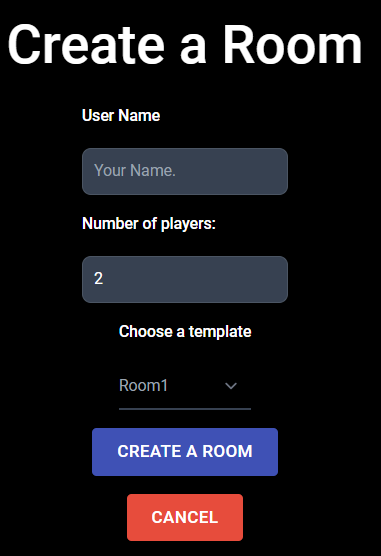 1. 5. 2023
ROOM PAGE
Špecifická podľa kódu
Obsahuje nastavenia pri vytváraní miestností
Administrátor/klasický používateľ
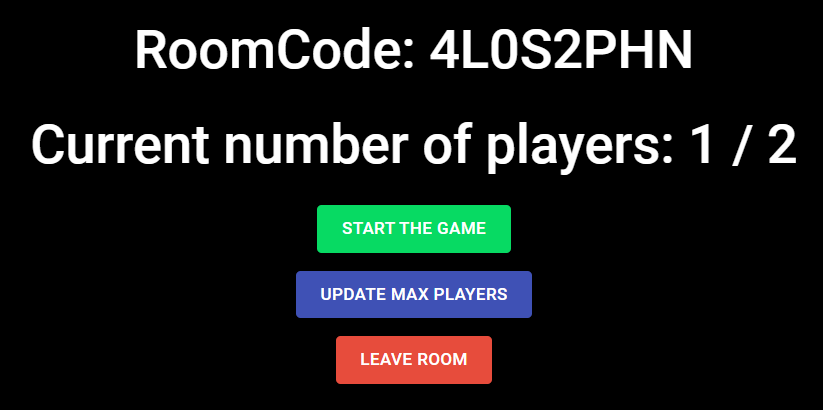 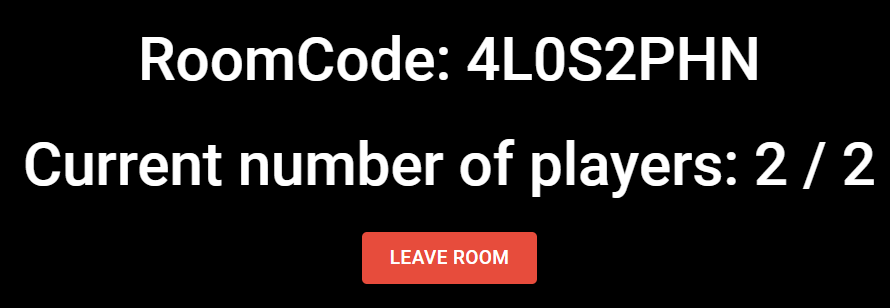 1. 5. 2023
JOIN ROOM PAGE
Validácia prihlásenia do aktívnych miestností ak nie je full
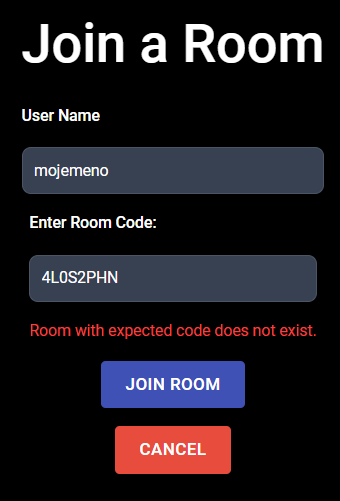 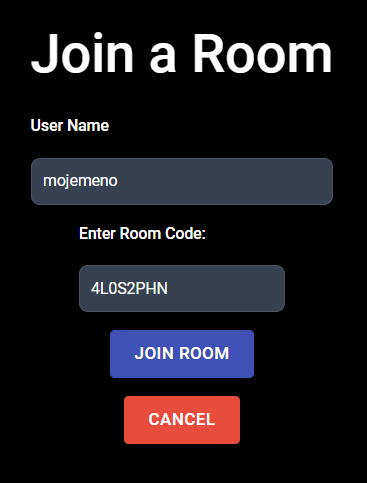 1. 5. 2023
Template creation
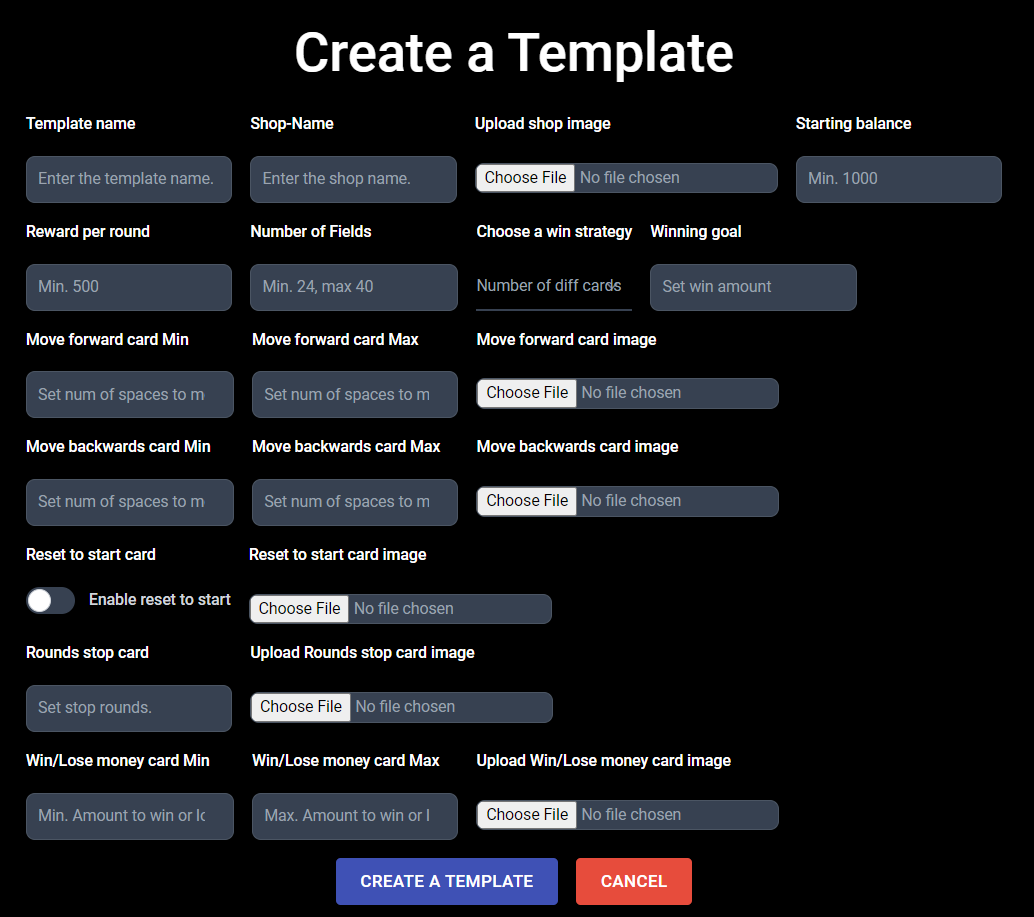 1. 5. 2023
ITEMS
Pridávanie itemov do existujúcich templateov
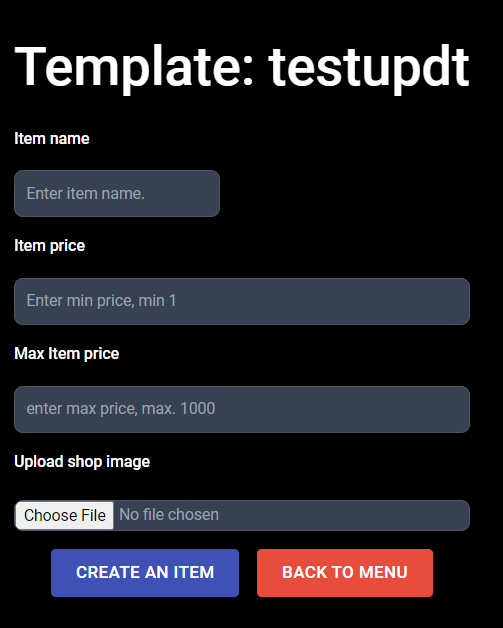 1. 5. 2023
VALIDácia
Na pageach, ktoré vyžadujú login
Pri náhľade templateov iného autora
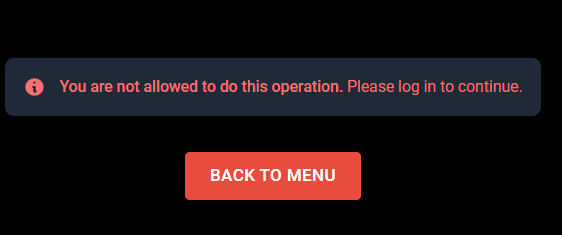 1. 5. 2023
Update templateov
Možnosť úpravy existujúcich modelov(templateov)
Úpravy môže vykonávať iba ich autor
Ich náhľad je prístupný každému používateľovi v HELP menu
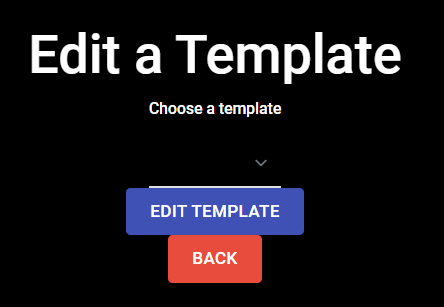 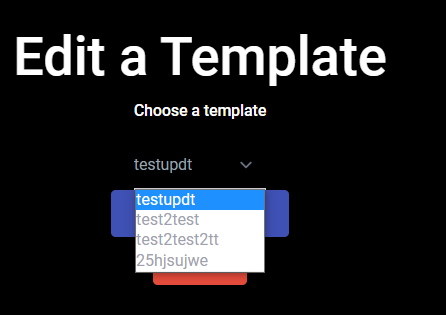 1. 5. 2023
HELP menu
HELP menu rozdelené na 2 časti – game help/template help
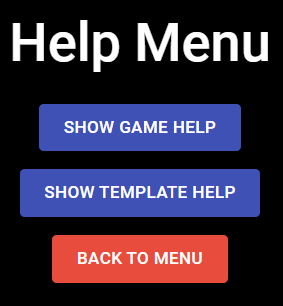 1. 5. 2023
GAME HELP
Popisuje vlastnosti a pravidlá jednotlivých políčok pri vytváraní modelu
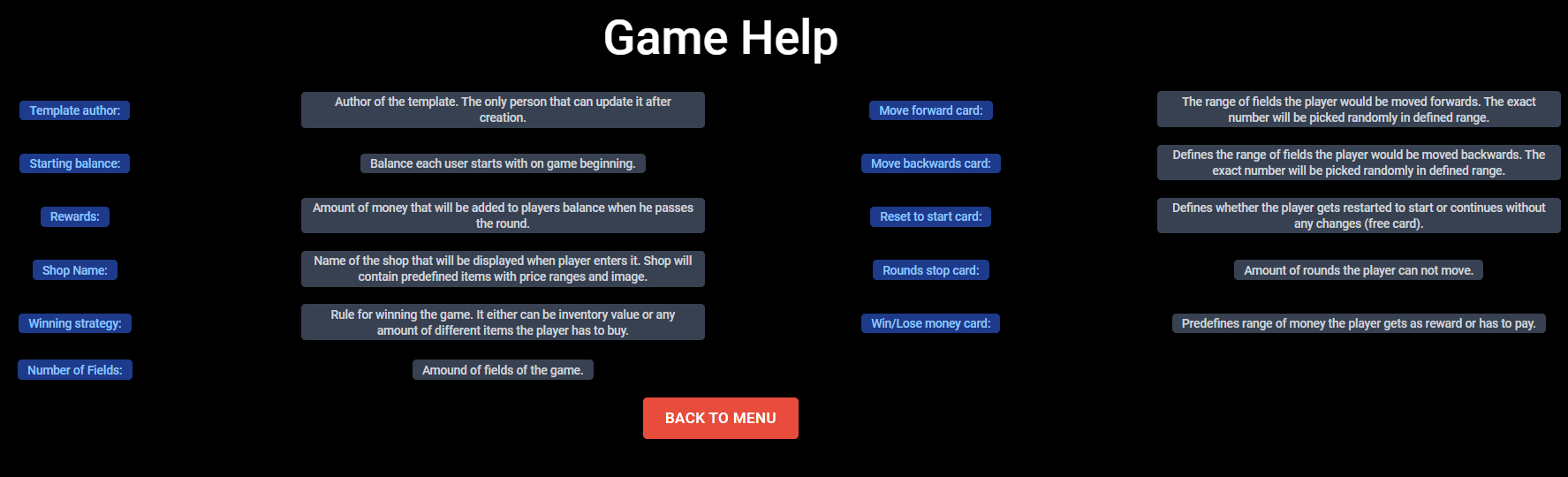 1. 5. 2023
Template help
Popisuje nastavenia jednotlivých modelov(tamplateov)
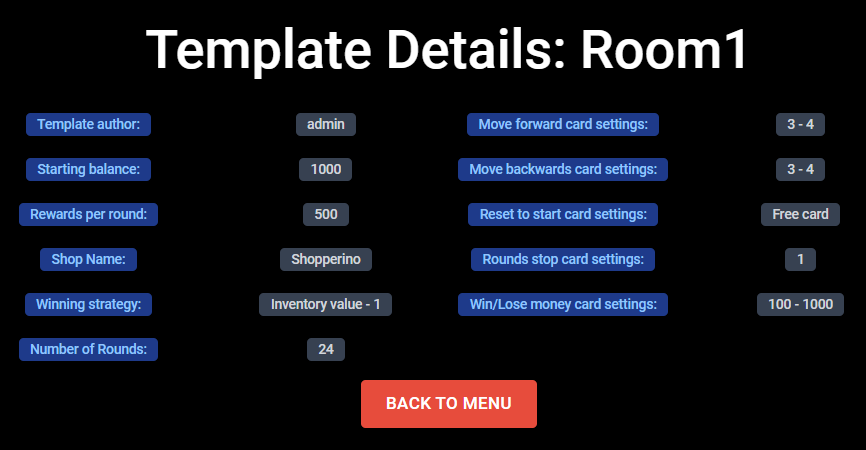 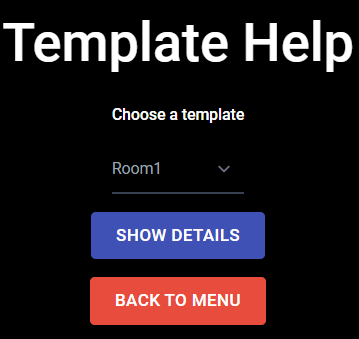 1. 5. 2023
Thonks yall
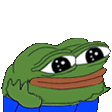 1. 5. 2023